A Contemplative, Biblical Analysis of Mary, Mother of Christ 

By Kathy L. McFarland
3/8/2012
Lesson 1: What did Mary really know from her 
Jewish worldview?
Becker Bible Scholar
http://biblestudydata.com/moodle/mod/page/view.php?id=171
Lesson 1: What did Mary really know from her Jewish worldview?
Introduction Mary’s Life
The controversies of Mary in theological debates and Roman tradition and cults pale in importance when her actual sentient knowledge is examined through her eyes as the blessed mother of the Lord Jesus Christ. The journey to discover what Mary really knows during the most supernatural times of mankind’s history adds depth and awe to spiritual understanding of Christ as seen through His mother’s life.  The purpose of these lessons is to examine the clear accounts and spiritual expressions of Mary through the Gospels of her Son, to encourage the same pondering of God’s will and ways as Mary quietly considers during her extraordinary life
Our first lesson will analyze Mary’s probable knowledge concerning her life as it unfolds through the moving of God, with a review of the historical lifestyles and ideas surrounding the coming Messiah to the Jewish community to which she belongs. Our study begins in the period that is reflected between the Old and New Testaments in our Bible.  This period is sometimes called the “Intertestamental Period.”  It is a significant time that we must examine if we are to understand the ponderings that come to Mary throughout her life.
Daily life in Israel during Mary’s time –
Houses –
Architecture 1
Courtyard 2
Interior 3
Upper room4
_______
1 Katharina Galor, Domestic Dwellings in Roman Palestine, The Eerdmans Dictionary of Early Judaism (Grand Rapids, MI; Cambridge, U.K.: William B. Eerdmans Publishing Company, 2010), 549.
Jacob Neusner, The Babylonian Talmud: A Translation and Commentary, vol. 3 (Peabody, MA: Hendrickson Publishers, 2011), 350-351.
3 Ibid., 347-348.
4 Thomas John Dobrena, "Questions of the Upper Room," Springfielder 37, no. 2 (1973).
Daily life in Israel during Mary’s time –
Political/Legal –
Colonial status5
Messiah watch6
Political Party loyalties7
_______
5 Gerald L. Borchert, John 12-21, The New American Commentary, vol. 25B (Nashville: Broadman & Holmon Publishers, 2003), 226.
6 Julius J. Scott, Jewish Backgrounds of the New Testament (Grand Rapids, MI: Baker Academic, 1995), 235-238.
7 Ibid., 238.
Daily life in Israel during Mary’s time –
Family –
Units8
Basic survival9
Wives’ status10
____________
8Alexei Sivertsev, Family Religion, ed. John J. Collins and Daniel C. Harlow, The Eerdmans Dictionary of Early Judaism (Grand Rapids, MI; Cambridge, U.K.: William B. Eerdmans Publishing Company, 2010), 633.

9 Scott, 234. 

10 Ibid., 249.
Daily life in Israel during Mary’s time –
Religion –
Torah11
Fasting12
____________
11 Ibid., 251.
12 Noah Hacham, Fasting, ed. John J. Collins and Daniel C. Harlow, The Eerdmans Dictionary of Early Judaism (Grand Rapids, MI; Cambridge, U.K.: William B. Eerdmans Publishing Company, 2010), 635.
Daily life in Israel during Mary’s time –
Towns/Cities –
Walled cities13
Darkened streets14
____________
13 Scott, 240.
14 Ibid., 241.
Jewish belief in the Intertestamental Period -
Pharisees –
Rabbinic literature15
Bells and garlands16
Boast in the Law17
____________
15 Anthony J. Saldarini, Pharisees, Scribes and Sadducees in Palestinian Society: A Sociological Approach (Grand Rapids, MI; Cambridge, U.K.; Livonia, MI: William B. Eerdmans Publishing Company; Dove Booksellers, 2001), 9.
16 John Bunyan, A Discourse Upon the Pharisee and Publican, vol. 2 (Bellingham, WA: Logos Research Systems, Inc., 2006), 219.
17 Ibid., 221-222.
Jewish belief in the Intertestamental Period -
Sadducees –
The so-called righteous ones18
Religious and ideological world19
____________
18 Saldarini, 3.
19  Eyal Regev, "The Sadducees, the Pharisees, and the Sacred: Meaning and Ideology in the Halakhic Controversies between the Sadducees and Pharisees," Review of Rabbinic Judaism 9, (2006): 129-135.
Jewish belief in the Intertestamental Period -
Essenes –
Separatists20
Taxpayers21
John the Baptist22
____________
20 Scott, 214.
21 Saldarini, 6.
22 John C. Hutchison, "Was John the Baptist an Essene from Qumran?," Bibliotheca sacra 159, no. 634 (2002): 187-200.
Messianic Expectations reflected in titles –
Messiah23
Leader set aside24
____________
23 Scott, 309.
24 F.L. Cross, The Oxford Dictionary of the Christian Church, 3rd ed. (Oxford, New York: Oxford University Press, 2005), 1082.
Messianic Expectations reflected in titles –
Levitic Messiah 25
Effective altar26
____________
25 Scott, 311.
26 Jacob Neusner, Alan J. Avery-Peck et al., The Encyclopedia of Judaism, vol. 2 (Brill, 2000), 877-878.
Messianic Expectations reflected in titles –
Son of Man27
The Servant of the Lord28
The Prophet like Moses29
____________
27 Scott, 311.
28 Ibid., 314-317.
29 Ibid., 318.
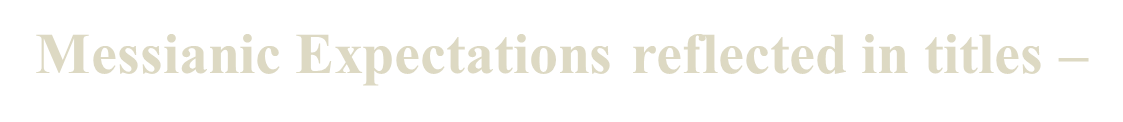 Elijah30
Evidence31
Must come first 32
____________
30 Ibid., 318-319.
31 Morris M. Faierstein, "Why Do the Scribes Say That Elijah Must Come First," Journal of Biblical Literature 100, (1981): 20.
32 Dale C. Allison, "Elijah Must Come First," Journal of Biblical Literature 103, (1984): 258.
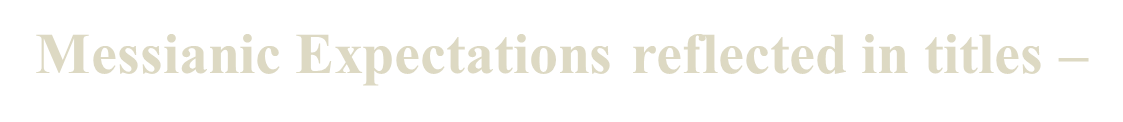 Savior 33
Judge34
Prominent35
Commendation and condemnation36
____________
33 Scott, 319
34 Ibid.
35 Ibid.
36 Simon J. Kistemaker, and William Hendriksen, New Testament Commentary: Exposition of the Book of Revelation, New Testament Commentary (Grand Rapids: Baker Book House, 1953-2001).
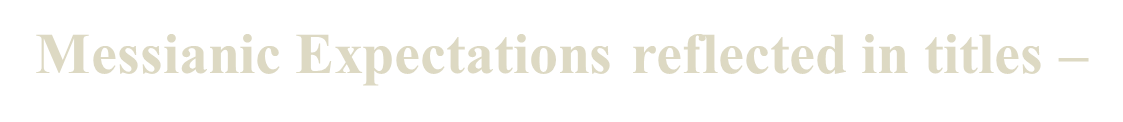 Deliverer37
Prominent 38
Esther39
____________
37 Scott, 319.
38 Ibid.
39 Chad Brand, Charles Draper, Archie England, et al., Holmon Illustrated Bible Dictionary (Nashville, TN: Holman Bible Publishers, 2003), 411.
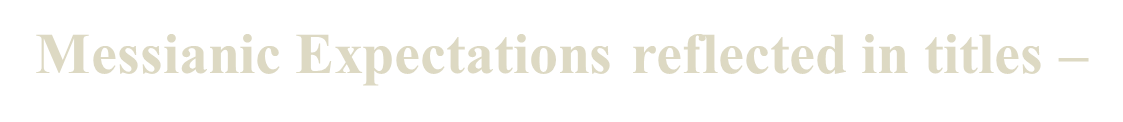 Shepherd 40
Word41
Righteous or Just One42
____________
40 Scott, 319.
41 Ibid.
42 Ibid., 320.
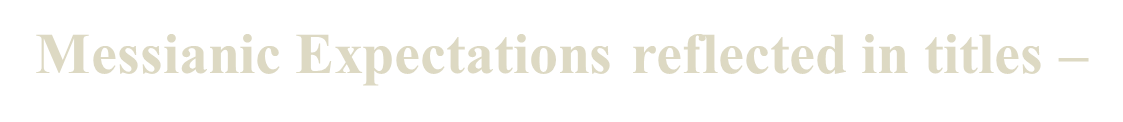 Branch 43
Elect or Chosen One 44
Son of God or Son of  David45
Stone46
____________
43 Ibid.
44 Ibid.
45 Ibid.
46 Ibid.
The ancestry of Mary and Joseph
Genealogy –
Luke 3:23-38-
Traces Mary’s lineage from her son Jesus to the Son of God.
Matthew 1:1-17
Traces Joseph’s lineage from Abraham through David to Jesus, in fulfillment of the OT promises
Conclusion
We cannot understand the deep pondering of Mary if we do not consider the things upon her heart and mind in the time she lived.  The Intertestamental Period was a specific time with a great deal of political and religious changes that became important issues during the time of Christ. And, the ideas concerning the coming Messiah reflect the worldview that was present in the time of Mary, allowing us to consider her thoughts on his identity, before contact with Gabriel occurs that announces the coming birth of Christ.
Bibliography
Allison, Dale C. "Elijah Must Come First." Journal of Biblical Literature 103,  (1984).
 
Borchert, Gerald L. John 12-21. Vol. 25B The New American Commentary. Nashville: Broadman & Holmon Publishers, 2003.
 
Brand, Chad, Charles Draper, Archie England, et al. Holmon Illustrated Bible Dictionary. Nashville, TN: Holman Bible Publishers, 2003.
 
Bunyan, John. A Discourse Upon the Pharisee and Publican. Vol. 2. Bellingham, WA: Logos Research Systems, Inc., 2006.
 
Cross, F.L. The Oxford Dictionary of the Christian Church. 3rd ed. Oxford, New York: Oxford University Press, 2005.

Dobrena, Thomas John. "Questions of the Upper Room." Springfielder 37, no. 2 (1973): 97-107.
 
Faierstein, Morris M. "Why Do the Scribes Say That Elijah Must Come First." Journal of Biblical Literature 100,  (1981).
 
Galor, Katharina. Domestic Dwellings in Roman Palestine The Eerdmans Dictionary of Early Judaism. Grand Rapids, MI; Cambridge, U.K.: William B. Eerdmans Publishing Company, 2010.
Bibliography
Hacham, Noah. Fasting The Eerdmans Dictionary of Early Judaism, Edited by John J. Collins and Daniel C. Harlow. Grand Rapids, MI; Cambridge, U.K.: William B. Eerdmans Publishing Company, 2010.
Hutchison, John C. "Was John the Baptist an Essene from Qumran?" Bibliotheca sacra 159, no. 634 (2002): 187-200.
 
Kistemaker, Simon J., and William Hendriksen. New Testament Commentary: Exposition of the Book of Revelation New Testament Commentary. Grand Rapids: Baker Book House, 1953-2001.
 
Neusner, Jacob. The Babylonian Talmud: A Translation and Commentary. Vol. 3. Peabody, MA: Hendrickson Publishers, 2011.
 
Neusner, Jacob, Alan J. Avery-Peck et al. The Encyclopedia of Judaism. Vol. 2: Brill, 2000.
Resnick, Irven M. "Marriage in Medieval Culture : Consent Theory and the Case of Joseph and Mary." Church History 69, no. 2 (2000): 350-371.
 
Saldarini, Anthony J. Pharisees, Scribes and Sadducees in Palestinian Society: A Sociological Approach. Grand Rapids, MI; Cambridge, U.K.; Livonia, MI: William B. Eerdmans Publishing Company; Dove Booksellers, 2001.
 
Scott, Julius J. Jewish Backgrounds of the New Testament. Grand Rapids, MI: Baker Academic, 1995.
 
Sivertsev, Alexei. Family Religion The Eerdmans Dictionary of Early Judaism, Edited by John J. Collins and Daniel C. Harlow. Grand Rapids, MI; Cambridge, U.K.: William B. Eerdmans Publishing Company, 2010.
A Contemplative, Biblical Analysis of Mary, Mother of Christ
Lesson 2: What did Mary know through her virginity and the conception of our Lord?
Name of Student: Kathy L. McFarland
Student ID: 21568848
Class: NBST 521
Instructor’s Name: Dr. David Mappes
Date Submitted: 02/16/2012
A Contemplative, Biblical Analysis of Mary, Mother of Christ
Introduction: Mary’s Virginity
This lesson we will discuss Mary’s life, and contemplate what she really knows concerning the events surrounding her young life, with a detailed looks at her virginity, conception, and pregnancy.
Mary’s Virginity
Proof
Luke 1:26-38– Declared by Luke
Matthew 1:18-25 – Declared by Matthew
Matthew 1:25 – Joseph has not had sexual relations with Mary
Luke 1:26-27 – Gabriel is sent by God to Virgin Mary
A discussion of the Greek word for “Virgin” and the confusion this brings47
The role of Mary as mother of Jesus through His conception48
____________
47 Sarah Jane Boss, "Blessed One: Protestant Perspectives on Mary," Theology Today 62, no. 1 (2005).
48 John Nolland, Word Biblical Commentary : Luke 1:1-9:20, Word Biblical Commentary (Dallas: Word, Incorporated, 2002), 45.
Mary’s Virginity
Conception
Luke 1-28-29 - Mary ponders Gabriel’s message
Luke 1:34-35 – Mary asks Gabriel how pregnancy can happen without intercourse with man
Luke 1:35, 37 - Gabriel explains conception
Luke 1:38 – Mary accepts God’s will
Matthew 1:18-25 - Angel informs Joseph of Mary's pregnancy
Mary’s Kin
Shared pregnancy49
Luke 1:36 – Mary learns of Elisabeth’s pregnancy from Angel Gabriel50
Luke 1:39-41a – Cousin Elisabeth greets Mary, and the babe leaps in her womb51
Luke 1:43-44 -  Elisabeth recognizes Mary’s role, and that the babe in Mary’s womb is her Lord 52
Luke 1:56 – Mary stays with Elisabeth for three months
______
49 Stephen J. Shoemaker, "The Virgin Mary in the Ministry of Jesus and the Early Church According to the Earliest Life of the Virgin," Harvard Theological Review 98, no. 4 (2005).
50 Nolland, 74-75.
51 J.P. Lange, Dods, Marcus, The Life of the Lord Jesus Christ: A Complete Critical Examination of the Origin, Contents, and Connection of the Gospels, 4 vols., vol. 1 (Edinburgh, London; Dublin: T&T Clark, 1872), 295.
52 Lyn Holness, "Mary's Womb as the 'Space within Our Space for the Gestating Son of God'," Religion & Theology 16, no. 1-2 (2009).
Mary’s Kin
Cousin Elisabeth gives birth to John the future Baptizer that prepares the way for his second-cousin, the Lord Jesus Christ
Luke 1:58-59 - Miraculous conception and birth  known by neighbors and cousins (Mary)

Luke 1:59-63 - John named according to Angel’s instructions

Luke 1:64 – Zacharias praises God

Luke 1:65-66 – Word spreads about the miraculous child
The Development of Marian Theology in History
Historical Mary53
Gnostics
Early Church Fathers
Council of Ephesus
 Medieval Period
 Byzantine
 Reformation
Modern Period
____________
53 Jim Ernest Hunter, "Blessed Art Thou among Women : Mary in the History of Christian Thought," Review & Expositor 83, no. 1 (1986).
Conclusion:
Mary ponders. She receives information from Gabriel that she had never heard before. She takes it all in, with her Cousin Elisabeth's support in a very supernatural time in her life.  But, Mary is not supernatural, she is neither a pretend hyper-spiritual nor a perverse hyper-sexual; she is not superhuman. She is a young virgin girl that found favor with God, and was chosen by Him to conceive His Son through the process of miraculous conception. To suggest that Mary is more than what she is corrupts faith and the Word of God, giving false power to people rather than expressing the full omnipotence of the LORD God that expresses his will perfectly.
Bibliography
Boss, Sarah Jane. "Blessed One: Protestant Perspectives on Mary." Theology Today 62, no. 1 (2005): 104-110.
 
Holness, Lyn. "Mary's Womb as the 'Space within Our Space for the Gestating Son of God'." Religion & Theology 16, no. 1-2 (2009): 19-34.
 
Hunter, Jim Ernest. "Blessed Art Thou among Women : Mary in the History of Christian Thought." Review & Expositor 83, no. 1 (1986): 35-49.
 
Lange, J.P., Dods, Marcus. The Life of the Lord Jesus Christ: A Complete Critical Examination of the Origin, Contents, and Connection of the Gospels. Vol. 1. 4 vols. Edinburgh, London; Dublin: T&T Clark, 1872.
 
Nolland, John. Word Biblical Commentary : Luke 1:1-9:20 Word Biblical Commentary. Dallas: Word, Incorporated, 2002.
 
Shoemaker, Stephen J. "The Virgin Mary in the Ministry of Jesus and the Early Church According to the Earliest Life of the Virgin." Harvard Theological Review 98, no. 4 (2005): 441-467.
A Contemplative, Biblical Analysis of Mary, Mother of Christ
Lesson 3: What did Mary know through Holy Ghost exaltations?
Name of Student: Kathy L. McFarland
Student ID: 21568848
Class: NBST 521
Instructor’s Name: Dr. David Mappes
Date Submitted: 02/16/2012
A Contemplative, Biblical Analysis of Mary, Mother of Christ
Introduction:  Holy Ghost Exaltations Before Christ’s Birth
This lesson we will examine the deep Scripture revelations captured in the Holy Ghost exaltations through Elisabeth, Mary, and Zacharias.
What did Mary know through Holy Ghost exaltations?
Elisabeth is filled with the Holy Ghost54
Luke 1:42a - Blessed art thou among women

Luke 1:42b - Blessed is the fruit of thy womb

Luke 1:45 - Blessed is she that believed: for there shall be a performance of those things which were told her from the Lord
____________
54 Nolland, 75.
What did Mary know through Holy Ghost exaltations?
Mary praises God in her the Magnificat55 prayer56
Luke 1:46 – “My soul doth magnify the Lord”
Luke 1:47-48a - “And my spirit hath rejoiced in God my Savior. For he hath regarded the low estate of his handmaiden:
Luke 1:48b – “For, behold, from henceforth all generations shall call me blessed.”
Luke 1:49 – “For he that is mighty hath done to me great things; and holy is his name.”
Luke 1:50 – “And his mercy is on them that fear him from generation to generation.”
____________
55 Sylvester Joseph Hunter, Outlines of Dogmatic Theology (New York: Benzinger Brothers, 1896).
56 Lange, 292-294.
What did Mary know through Holy Ghost exaltations?
Mary praises God in her the Magnificat prayer
Luke 1:51a - “He hath shewed strength with his arm”
Luke 1:51b – “He hath scattered the proud in the imagination of their hearts.”
Luke 1:52 – “He hath put down the mighty from their seats, and exalted them of low degree”
Luke 1:53- “He hath filled the hungry with good things; and the rich he hath sent empty away”
 Luke 1:54-55 – “He hath holpen his servant Israel, in remembrance of his mercy; as he spake to our fathers, to Abraham, and his seed for ever.”
What did Mary know through Holy Ghost exaltations?
A family affair
Luke 1: 67 - Filled with the Holy Ghost, Zacharias begins to prophesy after John’s birth 57
Luke 1:68-80 - Prophesy adds to the declaration of blessing made earlier by Mary58
Luke 1:68-75 - The salvation of the Lord is revealed while he is yet unborn
	Luke 1:76-77 – Baby John’s role in his Savior’s life declared
Luke 1:80 – John grows strong without attention until the time God chooses
____________
J. Shoemaker.
Lange, 294.
Evangelical and Catholic beliefs contrasted
We will examine the things concerning Mary that both Evangelicals and Catholics agree upon, with a brief discussion on the disagreements.  This lesson will equip you with understanding an answers should you be called upon to explain your Evangelical belief.59
____________
59 Do Whatever He Tells You: The Blessed Virgin Mary in Christian Faith and Life: A Statement of Evengelicals and Catholics Together," First Things, no. 197 (2009).
Evangelical and Catholic beliefs contrasted
Agreement
Historicity of virginal conception of Jesus
Mary is blessed by all Christians
There is a place for a biblical honor of Mary
Mary’s Magnificat proclaims the message of salvation for everyone
Marian Devotion60 and Honor61
____________
60 Alban Carroll, "International Conference of the Ecumenical Society of the Blessed Virgin Mary," Journal of Ecumenical Studies 17, no. 3 (1980).
61 Timothy George, "The Blessed Evangelical Mary: Why We Shouldn't Ignore Her Any Longer," Christianity Today 47, no. 12 (2003): 38.
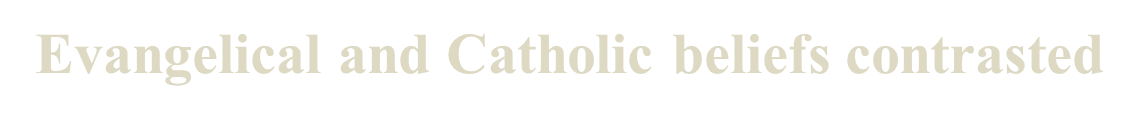 Disagreement
Perpetual Virginity
 Immaculate Conception62
Bodily Assumption
Invocation of Mary
Adoration and Veneration63
Intercessory Role64
____________
62 Mary B. Cunningham, ""All-Holy Infant": Byzantine and Western Views on the Conception of the Virgin Mary," St Vladimir's Theological Quarterly 50, no. 1-2 (2006).
63 Michael Joncas, "The "Visitation" Formulary in the Collection of Masses of the Blessed Virgin Mary : An Exercise in Liturgical Exegesis," Worship 64, no. 3 (1990).
64 George.
Conclusion:
The revelation of Mary through God's Word magnifies her special nature that pleases God so much, that He chooses her to be the mother of the Son of God.  There is no need to make Mary a co-god with the false teachings of perpetual virginity, immaculate conception, bodily assumption, invocation of Mary, adoration and veneration, or tasking her with an intercessory role. God did not choose a goddess to bear the Son of God.  He chose a young, pure, virgin girl who ponders when facing spiritual things she does not fully understand, and trusts that whether she understood or not, God is good and faithful, and she has nothing to fear.
Bibliography
Carroll, Alban. "International Conference of the Ecumenical Society of the Blessed Virgin Mary." Journal of Ecumenical Studies 17, no. 3 (1980): 573-575.
 
Cunningham, Mary B. ""All-Holy Infant": Byzantine and Western Views on the Conception of the Virgin Mary." St Vladimir's Theological Quarterly 50, no. 1-2 (2006): 127-148.
 
"Do Whatever He Tells You: The Blessed Virgin Mary in Christian Faith and Life: A Statement of Evengelicals and Catholics Together." First Things, no. 197 (2009): 49-59.
 
George, Timothy. "The Blessed Evangelical Mary: Why We Shouldn't Ignore Her Any Longer." Christianity Today 47, no. 12 (2003): 34-39.Elis
 
Hunter, Sylvester Joseph. Outlines of Dogmatic Theology. New York: Benzinger Brothers, 1896.
 
Joncas, Michael. "The "Visitation" Formulary in the Collection of Masses of the Blessed Virgin Mary : An Exercise in Liturgical Exegesis." Worship 64, no. 3 (1990): 242-259.
Lange, J.P., Dods, Marcus. The Life of the Lord Jesus Christ: A Complete Critical Examination of the Origin, Contents, and Connection of the Gospels. Vol. 1. 4 vols. Edinburgh, London; Dublin: T&T Clark, 1872.
Nolland, John. Word Biblical Commentary : Luke 1:1-9:20 Word Biblical Commentary. Dallas: Word, Incorporated, 2002.
 
Shoemaker, Stephen J. "The Virgin Mary in the Ministry of Jesus and the Early Church According to the Earliest Life of the Virgin." Harvard Theological Review 98, no. 4 (2005): 441-467.
A Contemplative, Biblical Analysis of Mary, Mother of Christ
Lesson 4: What did Mary really know from the birth of our Lord, their exile to Egypt, and the prophets at the Temple?
Name of Student: Kathy L. McFarland
Student ID: 21568848
Class: NBST 521
Instructor’s Name: Dr. David Mappes
Date Submitted: 02/16/2012
A Contemplative, Biblical Analysis of Mary, Mother of Christ
Introduction:  What did Mary really know from the birth of our Lord, their exile to Egypt, and the prophets at the Temple?
This lesson we will ponder what Mary really knows  concerning the events of the birth of our Lord, their exile to Egypt, and the prophets at the Temple.
Mary’s Deliverance
The Savior is Born
Luke 2:2-5 - Joseph and Mary travel to Bethlehem to be taxed	

Matthew 2:2 – Born in Bethlehem

Luke 2:6-7 – Baby Jesus laid in a manger
Mary’s Deliverance
Birth Announcement
Luke 2:8-12 – Shepherds told by Angel

Luke 2:13-14 – Multitude of Angels praise God
Mary’s Deliverance
Seeks Jesus
Luke 2:15-18 – Shepherds seek and find baby Jesus in manger with Joseph and Mary

Luke 2:19 - Mary Ponders

Luke 2:20 – Shepherds praise God for what they were told about Jesus
Mary’s Deliverance
Political Threat
Matthew 2:2-9 – Herod tricks wise men to find the newly born King of the Jews65
Matthew 2:9-11 - Wise men locate Mary and the young child, giving gifts and worshipping the young child.
Matthew 2:12 – God warns wise men to flee from Herod
Matthew 2:13-15 – God warns Joseph of danger to Mary and Jesus, sending them into Egypt for protection that also fulfills prophecy about calling God’s Son from Egypt
____________
65 Donald A. Hagner, Word Biblical Commentary: Matthew 1-13, Word Biblical Commentary (Dallas: Word, Incorporated, 2002).
Mary’s Deliverance
Political Threat
Matthew 2:16- Herod slays children two-years-old and under fulfilling another prophesy spoken by Prophet Jeremiah about the great mourning of Rachel
Matthew 2:19a - Herod dies
 Matthew 2:19b-21 – Joseph told by God to return to land of Israel after the death of Herod
Matthew 2:22-23 – Joseph settles in the city of Nazareth, rather than Bethlehem to avoid ruler Archelaus, which fulfills another prophesy of the prophets that the Messiah will be called a Nazarene.
Temple Blessings and Prophesy after Christ’s birth
Simeon 66
Luke 2:25-26 - Is promised to see Christ before death
Luke 2:28 - Recognizes Christ, raised him to God, and offered blessings
Luke 2:29-32 - Proclaims salvation role of Christ
 Luke 2:34a – Simeon blesses Joseph and Mary
 Luke 2:34b-35 – Simeon gives prophesy to Mary
____________
66 Gary Culpepper, "'A Sword Will Pierce through Your Own Soul Also': The Sanctification, Conversion, and Exemplary Witness of the Blessed Mary," Pro Ecclesia 19, no. 1 (2010): 28-45.
Temple Blessings and Prophesy after Christ’s birth
Anna
Luke 2:36-38 - Widow and Prophetess Anna sits at Temple in devotion of God

 Luke 2:38 - Gives thanks to God for sending the Redeemer of Jerusalem

Joseph and Mary marvel
Conclusion:
Mary, Joseph and Jesus were delivered first in the setting of natural birth. Mary was the first disciple of Jesus Christ, because she accepted him as the Son of God before He was placed within her womb. Joseph, in his support, showed strength of faith in God in a situation that would bring most men doubt of faith.  The family was delivered from evil intentions through an escape route that led to the center of the carnal world.  It was not in the Temple of the Jews nor in the Court of Romans that God sent the family for protection.  Rather, they went to a place of unfamiliar life, trusting that God would look after them, and summon them in His time when it was safe.  When they return to safety once again in Israel, they are amazed to hear the blessings and prophesy from Simeon and Anna.  Though their time with the worldly affairs in Egypt protect them, their place was in Israel, where the Son can fulfill prophesy and do the things of His Father.
Bibliography
Culpepper, Gary. "'A Sword Will Pierce through Your Own Soul Also': The Sanctification, Conversion, and Exemplary Witness of the Blessed Mary." Pro Ecclesia 19, no. 1 (2010): 28-45.
 
Hagner, Donald A. Word Biblical Commentary: Matthew 1-13 Word Biblical Commentary. Dallas: Word, Incorporated, 2002.
A Contemplative, Biblical Analysis of Mary, Mother of Christ
Lesson 5: What did Mary really know from her family relationships, the Crucifixion and Resurrection of our Lord, His Ascension, and the Holy Ghost?
Name of Student: Kathy L. McFarland
Student ID: 21568848
Class: NBST 521
Instructor’s Name: Dr. David Mappes
Date Submitted: 02/16/2012
A Contemplative, Biblical Analysis of Mary, Mother of Christ
Introduction: Mary’s Motherhood
This lesson will exam what Mary really knows from her family relationships, the Crucifixion and Resurrection of our Lord, His Ascension, and the Holy Ghost.
Mary’s Motherhood
Familial Relationships
Matthew 1:25 – Joseph did not know her until after the birth of Jesus, implying that he did have carnal relations afterwards
Matthew 1:25 – Jesus was her firstborn son which implies that she physically gave birth to other children
Matthew 13:55-56 – Jesus had four brothers and at least two sisters
Galatians 1:19 – One of the brothers names was James
Mary’s Motherhood
Mary and the child Jesus
Luke 2:21 - Names Jesus after eight days
 Luke 2:22-24 – Jesus offered to the Lord with sacrifice
Luke 2:39-40 – Returns to Nazareth where Jesus grows strong
Luke 2:41-51 –Misplaces Jesus while he was doing his Father’s business at the Temple
Luke 2:50 – Mary does not understand Jesus’s explanation for doing his Father’s business
 Luke 2:51 - Mary ponders and keeps Christ’s sayings in her heart
Luke 2:52 - Jesus increases in wisdom and stature and favor with God and man
Mary’s Heartbreak and Joy
Christ’s Crucifixion
John 19:16-42 – Mary stood by the cross as the Son of God was crucified67
John 19:25 – The sister of the mother of Jesus68
Synoptic discrepancy explained69
John 19:25-27 - Jesus gives his Mother to his beloved Disciple 70
____________
67 John M. Howard, "The Significance of Minor Characters in the Gospel of John," Bibliotheca sacra 163, no. 649 (2006): 67-69.
68 Benjamin B. Devan, "Science and Religion around the World Edited by John Hedley Brooke and Ronald L. Numbers Darwin's Pious Idea: Why the Ultra-Darwinists and Creationists Both Get It Wrong by Conor Cunningham," Journal for the Scientific Study of Religion 50, no. 4 (2011).
69 Joseph L. Lilly, "Jesus and His Mother During the Public Life. Iii," Catholic Biblical Quarterly 8, no. 3 (1946).
70 George R. Beasley-Murray, Word Biblical Commentary: John, Word Biblical Commentary, vol. 36 (Dallas: Word, Incorporated, 2002), 349.
Mary’s Heartbreak and Joy
Christ’s Resurrection
John 2:18-25 - Following Temple rebuke, Jesus speaks in parables concerning Resurrection, possibly witnessed by Mary since she was present with him in Capernaum
Mary’s Discipleship
Christ’s Ministry
John 2:2-11 – Mary initiates Jesus’ miracle ministry71 at the marriage feast of Cana. 72( Some difficulty with interpretation)73
Matthew 13:53-58; Mark 6:1-6 - A witness from afar 74
Matthew 12:46-50; Mark 3:31-45 – Mary desires to speak to Jesus;75 physical vs. spiritual76
____________
71 Howard: 65-67.
72 Joseph L. Lilly, "Jesus and His Mother During the Public Life. I," Catholic Biblical Quarterly 8, no. 1 (1946).
73 Ritva H. Williams, "The Mother of Jesus at Cana : A Social-Science Interpretation of John 2:1-12," Catholic Biblical Quarterly 59, no. 4 (1997).
74 Judith Lieu, "The Mother of the Son in the Fourth Gospel," Journal of Biblical Literature 117, no. 1 (1998).
75 Ronald Alan Kittel, "The Mother of Jesus in the Gospel of Mark," Living Pulpit 10, no. 4 (2001).
76 Joseph L. Lilly, "Jesus and His Mother During the Public Life. Ii," Catholic Biblical Quarterly 8, no. 2 (1946).
Mary’s Discipleship
Christ’s Ministry
John 2:12-17 – Passover trip to Capernaum that brings Jesus to angry rebuke at Temple, witnessed by Mary
John 6:22-59 – Though there is no evidence of Mary’s presence, Jesus spoke to the people that knew Mary, and she was in Capernaum with him so there is some chance of these teachings reaching her
 “Mary was a disciple of Christ before she was his mother, for had she not believed she would not have conceived.” 77
____________
77 Timothy George, "The Blessed Evangelical Mary: Why We Shouldn't Ignore Her Any Longer," Christianity Today 47, no. 12 (2003): 37.
Mary’s Discipleship
Jesus taken up to Heaven
Acts 1:7-8 – Christ tells the disciples about the coming Holy Ghost
Acts 1:9 - Disciples witness Christ’s Ascension
Acts 1:10-12 – Two men in white apparel tell Disciples of Christ’s second coming
 Acts 1:14 - Disciples return to an upper room in Jerusalem and Mary and Christ’s brethren are present
Acts 1:15 – Peter speaks of recent events
Conclusion:
Mary ponders.  She has a love for God, a faith in His Providence, and a conviction that the Son she bore for Him is Her Savior.  She is the first disciple of Christ, and the witness to His continuing ministry through the Holy Spirit following His Resurrection and Crucifixion.  In  final analysis, it is not about her, but God.  That is Mary's pondering focus always.  Her commitment to God and trust in Him brought His favor to bear upon her, and as a result, she is known by all faithful Christians as Mary, mother of Christ, and blessed above all women.  Thanks be to God for her faith.
Bibliography
Beasley-Murray, George R. Word Biblical Commentary: John. Vol. 36 Word Biblical Commentary. Dallas: Word, Incorporated, 2002.

Devan, Benjamin B. "Science and Religion around the World Edited by John Hedley Brooke and Ronald L. Numbers Darwin's Pious Idea: Why the Ultra-Darwinists and Creationists Both Get It Wrong by Conor Cunningham." Journal for the Scientific Study of Religion 50, no. 4 (2011): 848-851.
 
George, Timothy. "The Blessed Evangelical Mary: Why We Shouldn't Ignore Her Any Longer." Christianity Today 47, no. 12 (2003): 34-39.
 
Howard, John M. "The Significance of Minor Characters in the Gospel of John." Bibliotheca sacra 163, no. 649 (2006): 63-78.
 
Kittel, Ronald Alan. "The Mother of Jesus in the Gospel of Mark." Living Pulpit 10, no. 4 (2001): 10-11.
 
Lieu, Judith. "The Mother of the Son in the Fourth Gospel." Journal of Biblical Literature 117, no. 1 (1998): 61-77.
Bibliography
Lilly, Joseph L. "Jesus and His Mother During the Public Life. I." Catholic Biblical Quarterly 8, no. 1 (1946): 52-57.
 
________. "Jesus and His Mother During the Public Life. Ii." Catholic Biblical Quarterly 8, no. 2 (1946): 197-200.
 
________. "Jesus and His Mother During the Public Life. Iii." Catholic Biblical Quarterly 8, no. 3 (1946): 315-319.
 
Williams, Ritva H. "The Mother of Jesus at Cana : A Social-Science Interpretation of John 2:1-12." Catholic Biblical Quarterly 59, no. 4 (1997): 679-692. Sarah Jane Boss, "Blessed One: Protestant Perspectives on Mary," Theology Today 62, no. 1 (2005).

Stephen J. Shoemaker, "The Virgin Mary in the Ministry of Jesus and the Early Church According to the Earliest Life of the Virgin," Harvard Theological Review 98, no. 4 (2005).